Муниципальное бюджетное дошкольное образовательное учреждение 
«Октябрьский детский сад №19 «Дюймовочка»
Педагогический проект в 
группе раннего возраста
«Покорим птичек»
Выполнили:
Ушакова А. Н.
Актуальность
отсутствие у детей систематизированных знаний об окружающем мире, о птицах, о необходимости заботиться о птицах зимой.
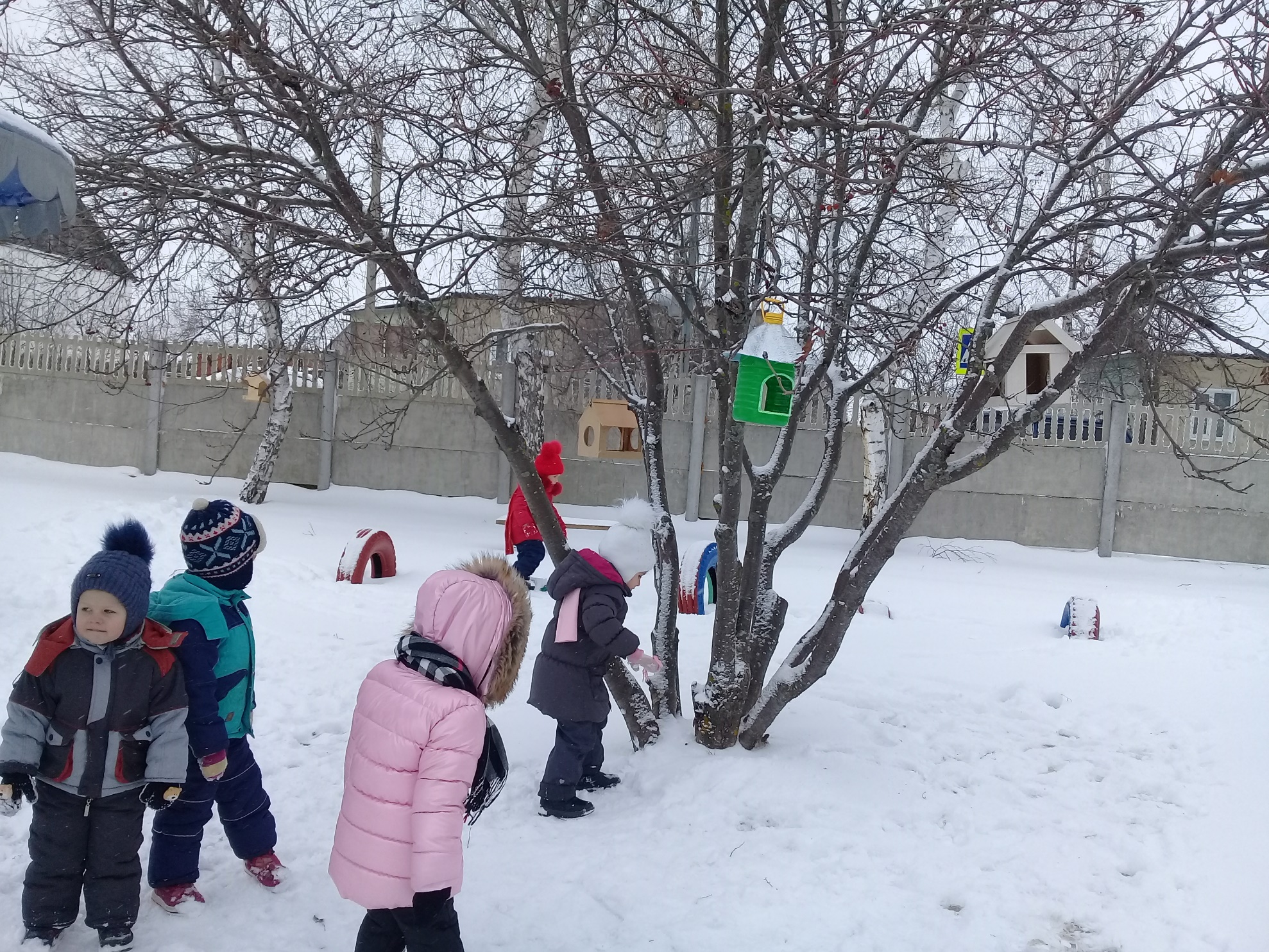 Лепка «Ягоды для птичек»
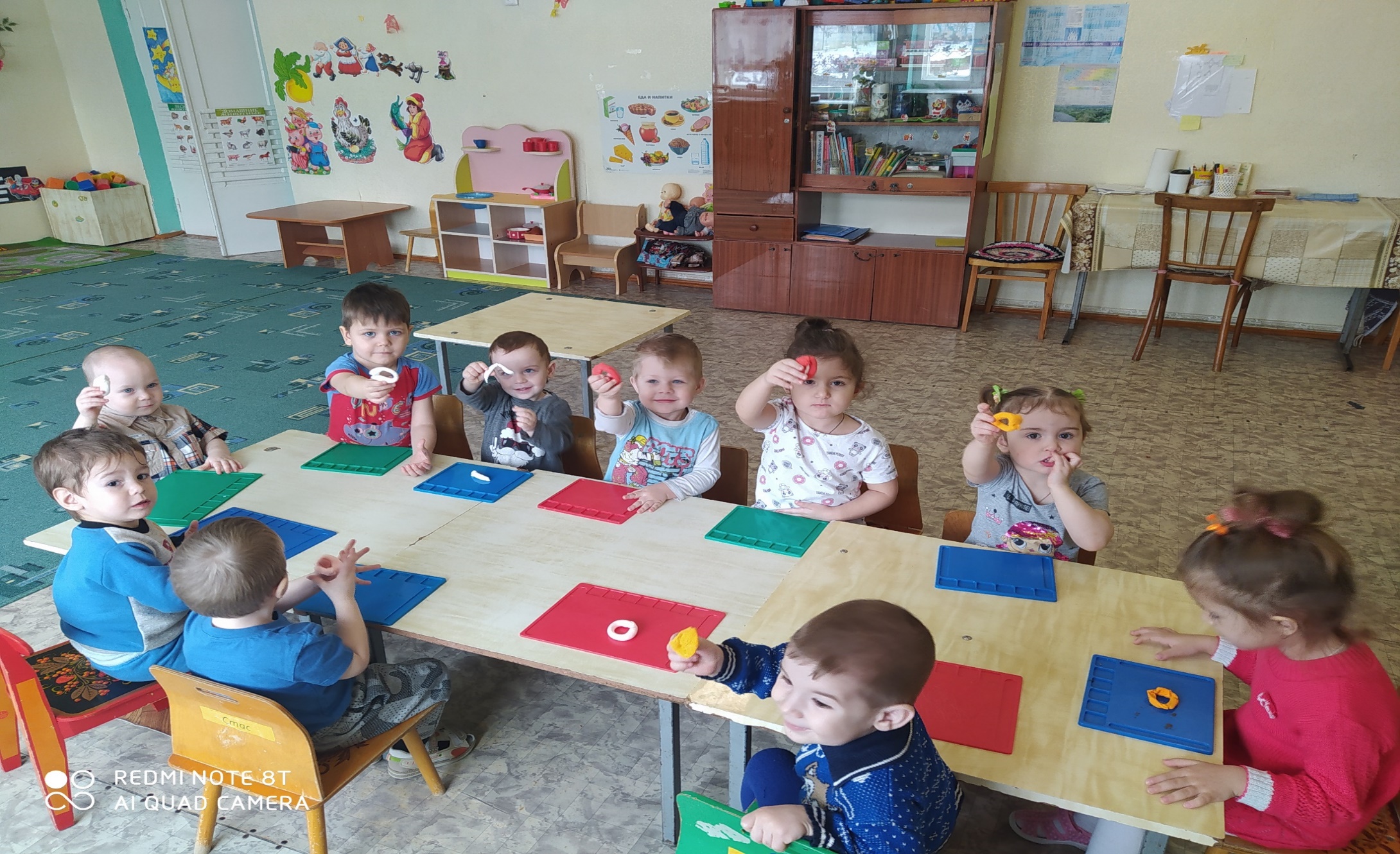 Заучивание стихотворения А. Барто «Птичка»
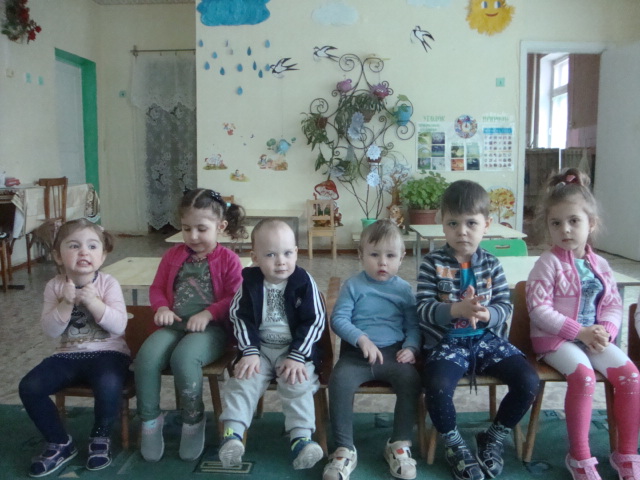 Кормушки для птиц
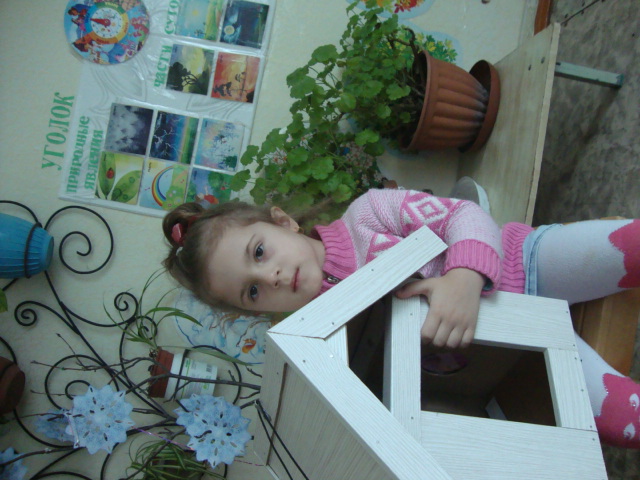 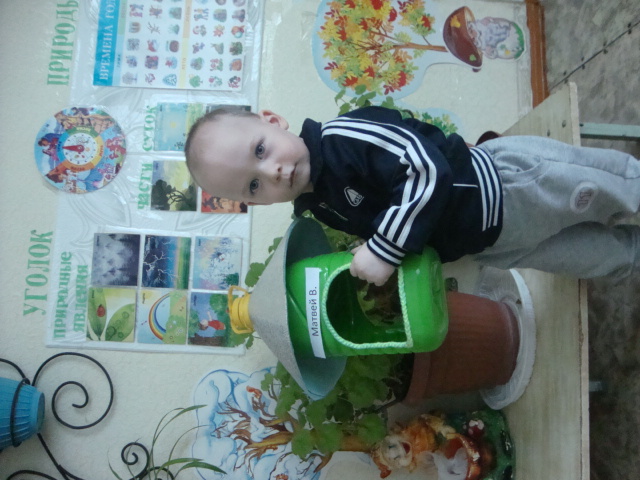 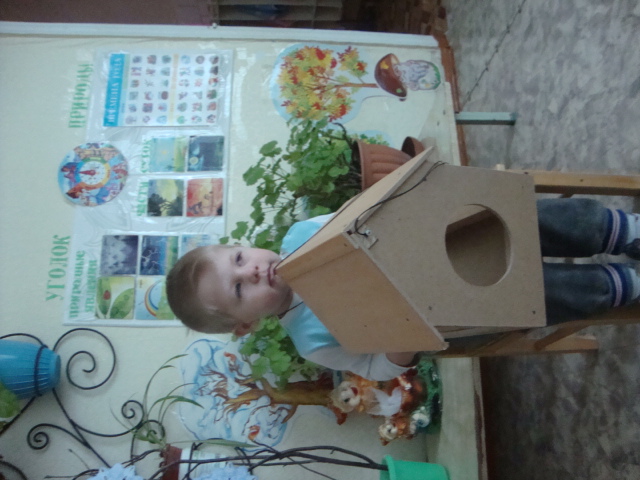 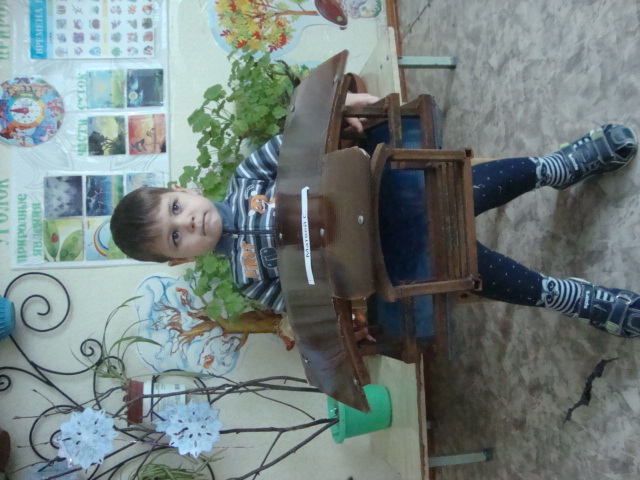 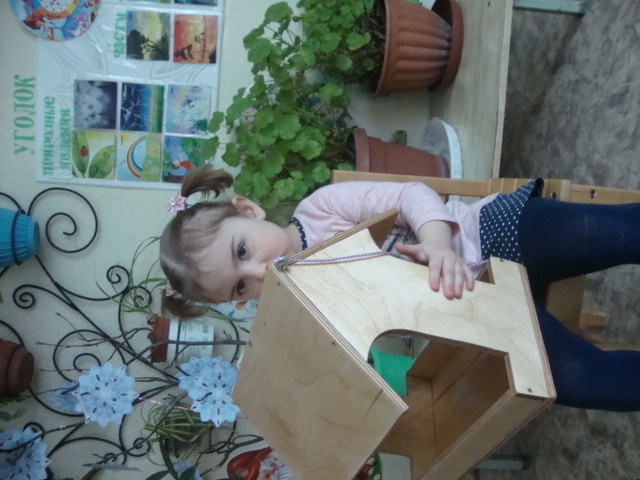 Заключительный этапАкция «Покормите птиц зимой»
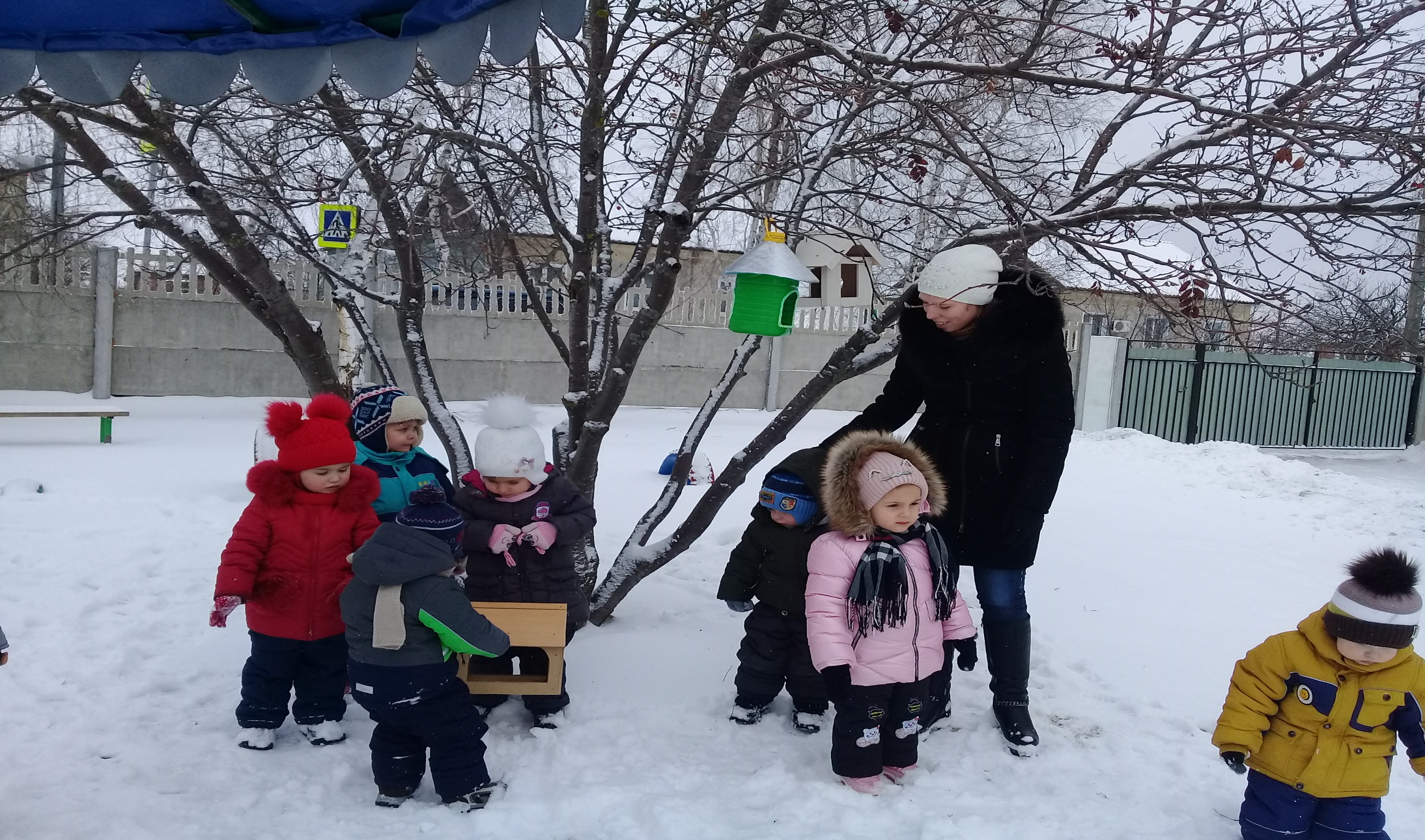